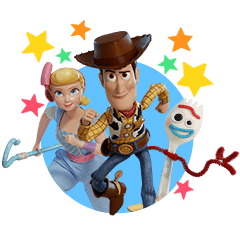 Jardín de Niños Héroes de la libertad 

Grado: 2     Sección: B


Practicante: 
Paola Arisbeth Gutiérrez Cisneros
Diario de Campo
Diario de Campo
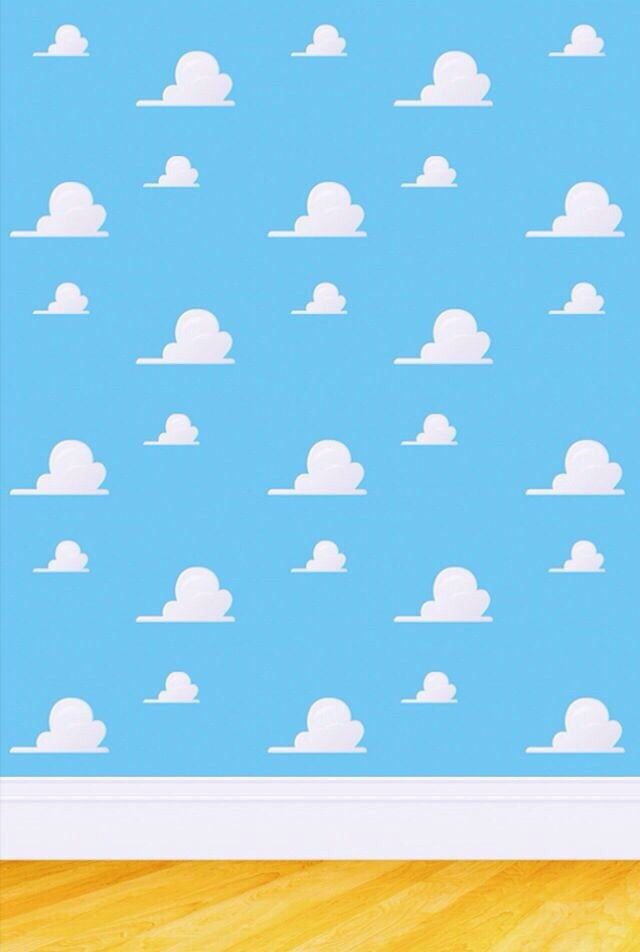 Diario de Campo
Diario de Campo
27/ 08/ 21
Situaciones de Aprendizaje: ¿Qué cosas puedo hacer solito?
Campos de formación y/o áreas de desarrollo personal y social a favorecer
Mi intervención como Docente
Aspectos de la planeación didáctica
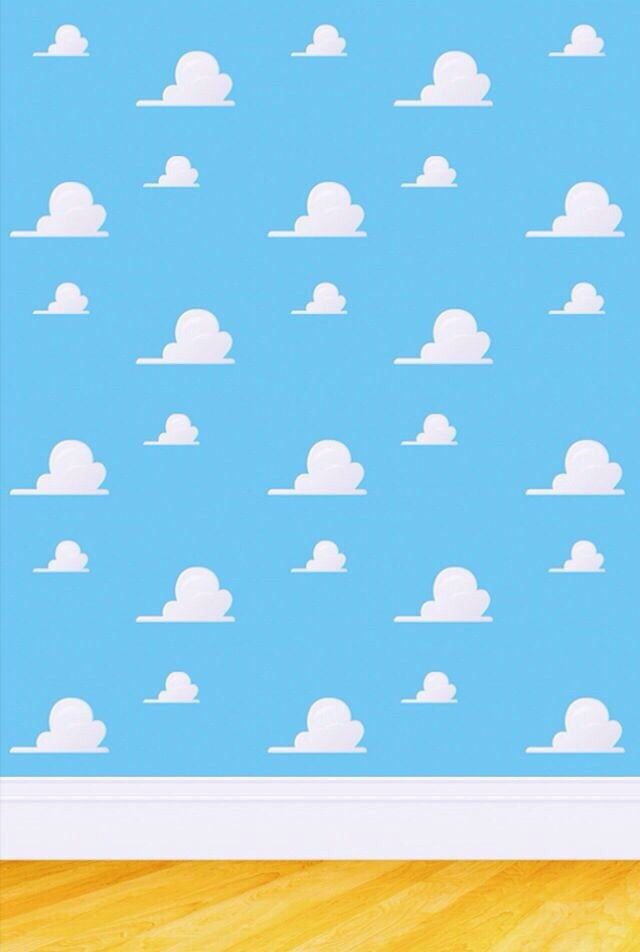 Exploración del mundo natural y social
Educación 
Física
Pensamiento 
matemático
Lenguaje y
comunicación
Educación Socioemocional
Artes
Regular
La jornada de trabajo fue:
Mala
Exitosa
Buena
Llevo a cabo el aprendizaje esperado
      Uso de Materiales educativos adecuados
      Nivel de complejidad adecuado 
      Organización adecuada
      Tiempo planeado correctamente
Manifestaciones de los alumnos
Todos   Algunos  Pocos   Ninguno
Interés en las actividades
Participación de la manera esperada
Adaptación a la organización establecida
Seguridad y cooperación durante la actividad
Logros
Dificultades
_________________________________________________________________________________________________________________________________________________________________
_________________________________________________________________________________________________________________________________________________________________
No se obtuvo la participación esperada de los alumnos
La organización con el tiempo planeado no fue el adecuado ya que la actividad se llevo a cabo de forma muy rápida
Correcta implementación del álbum de trabajo de los niños de prescolar
Las actividades son adecuadas
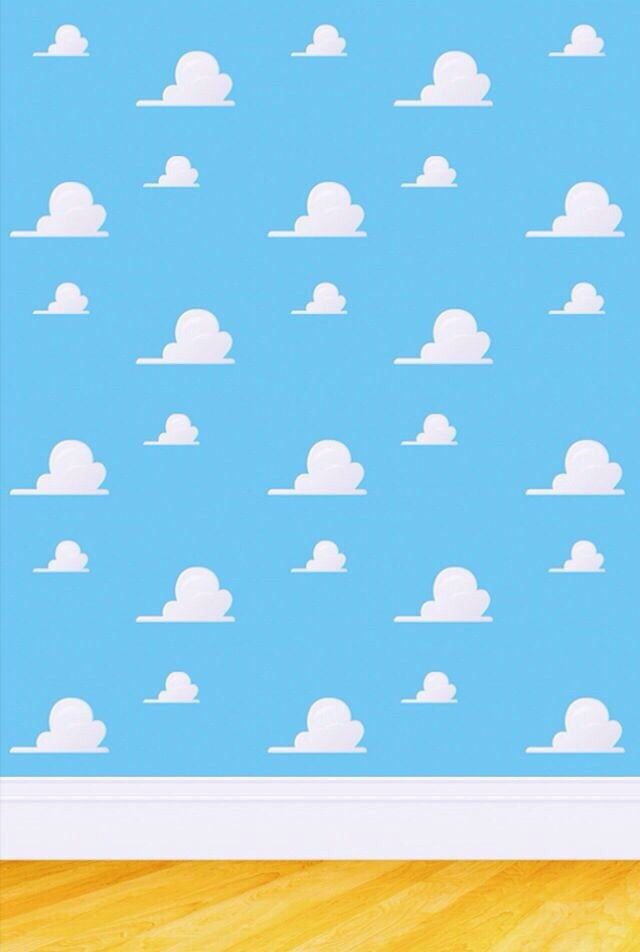 Asistencia :  16/ 22
Diario de Campo
Diario de Campo
27/ 08/ 21
Situaciones de Aprendizaje:
 ¿Qué puedo hacer solito?
Primer grupo de 9:00 a 9:30 la mañana de trabajo inicio con una presentación en donde se retomaron actividades que se habían hecho días anteriores, se socializaron actividades sobre las actividades que los alumnos pueden y no pueden hacer por si mismos. Retroalimentamos con la actividad que se llevó a cabo el día martes con actividad “Yo puedo solito”, para la aplicación de la actividad muchos de los alumnos no querían participar, por lo cual recurrimos a diferentes estrategias para motivarlos a participar a partir de ejemplos de su día a día. Una vez que llevamos a cabo la actividad en el álbum de los niños los alumnos s mostraron interesados en participar ya que vieron que se trataba de actividades domesticas. En base a esto acataron sin problema las consignas que se les brindaron y se mostraron participes en todo momento.
Grupo 2 de 9:40 a 10:00. Con el segundo grupo se obtuvo una dinámica más rápida, ya que los alumnos no querían participar se recurrió a la aplicación de juegos para motivarlos a participar de tal forma que una vez que empezaron a ver las imágenes del álbum empezaron a socializar sobre quien puede hacerlo solo, quien no y justificaban sus respuestas con el “porque” en las causas de lo que pasaría si llevan a cabo ciertas actividades que no pueden hacer por si solos. En el segundo grupo fue más complicado el hacerlos participar, sin embargo, en el momento en que tomaron confianza la actividad consiguió la fluidez esperada, por lo cual tomó menos tiempo de lo estimado.

Considero que este tipo de actividades fomentan el desarrollo y la mejora de la autonomía del alumno, las cuales sirven para que identifique las actividades que son más fáciles y más complicadas para él.
La aplicación de diversas estrategias para motivar el alumno a participar fueron necesarias para mantener la atención del alumno y lograr que este  se interesara en el tema nuevamente, ya que al ser un tema que ya se había tratado anteriormente fue más complicado capturar nuevamente su atención porque era un tema del cual ya tenia conocimiento el alumno, pero se debía reforzar a partir de una actividad de su álbum de prescolar.

El día de hoy tuve el gusto de conocer a mi educadora, ya que de 12 a 12:30 Se nos cito por grupos para entregar los libros y paquetes escolares.  Interactuamos un poco más y conocí más aspectos sobre mi docente y mi profesión
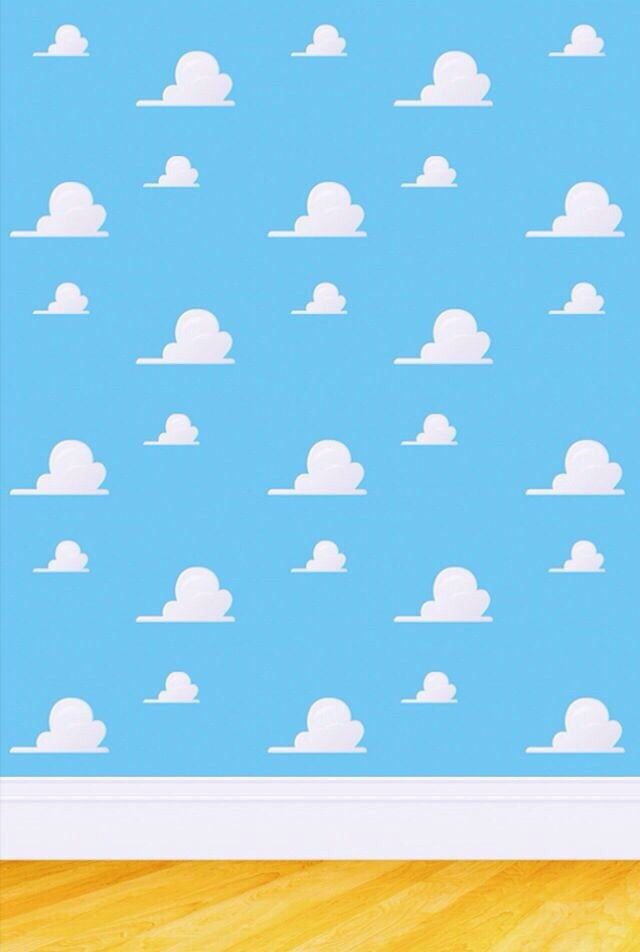 NOTA. 
Mi educadora titular me mencionó que no es necesario el rellenar los tiempos muertos con dialogo innecesario, me comentó que puedo rellenar la actividad con otras actividades o estrategias en donde pueda aplicar cantos o juegos para hacer la actividad más dinámica y que los alumnos al momento de que finalicen antes del tiempo estipulado se cuente con recursos para llamar la atención de los niños sin recurrir a información que resulta ser irrelevante y únicamente se le refuerza.